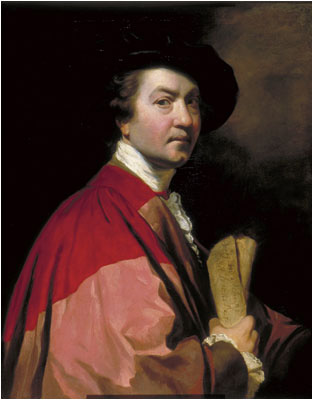 Sir Joshua Reynolds(16 July 1723 – 23 February 1792)
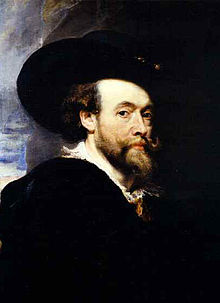 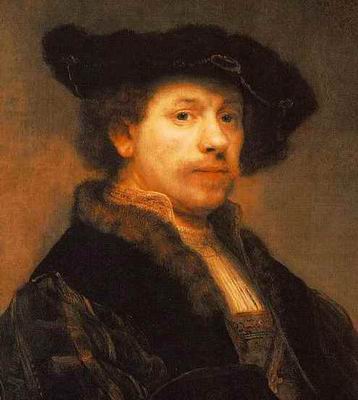 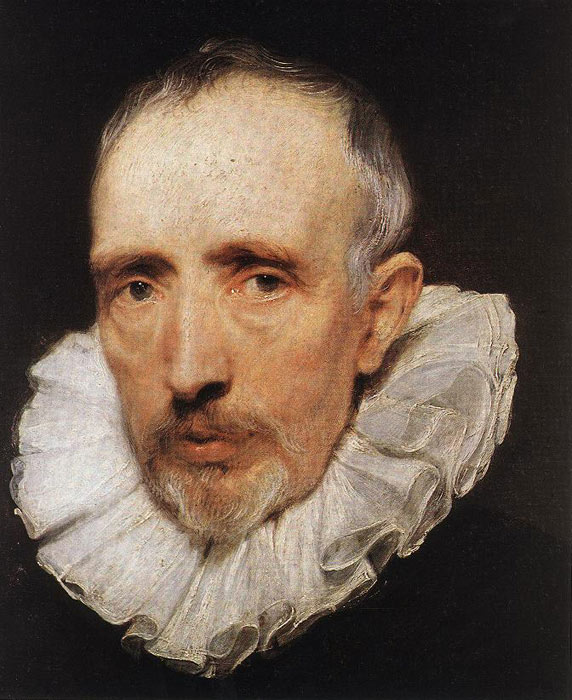 Rubens
Rembrandt
Van Dyck
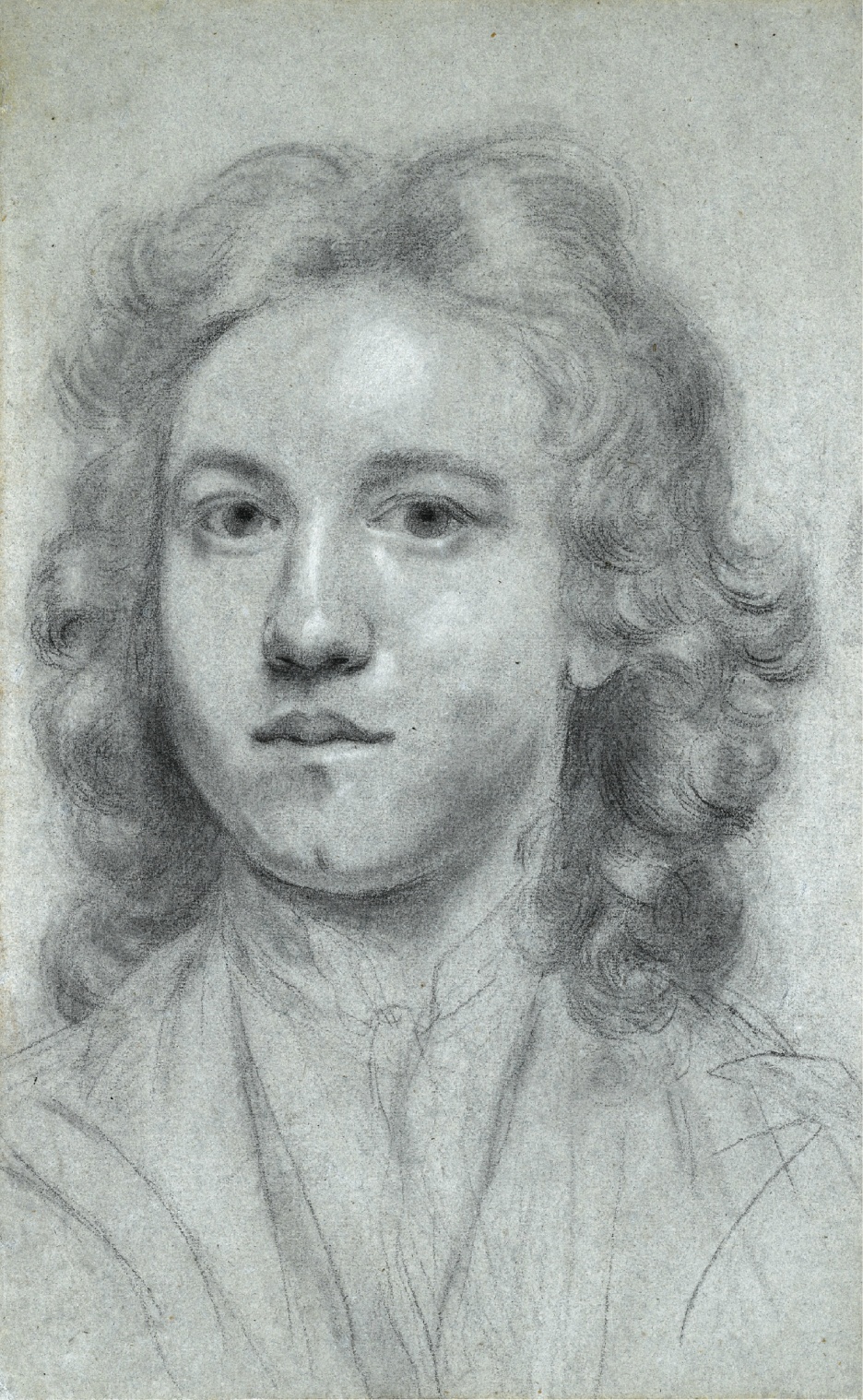 Self-portrait (17 years old)
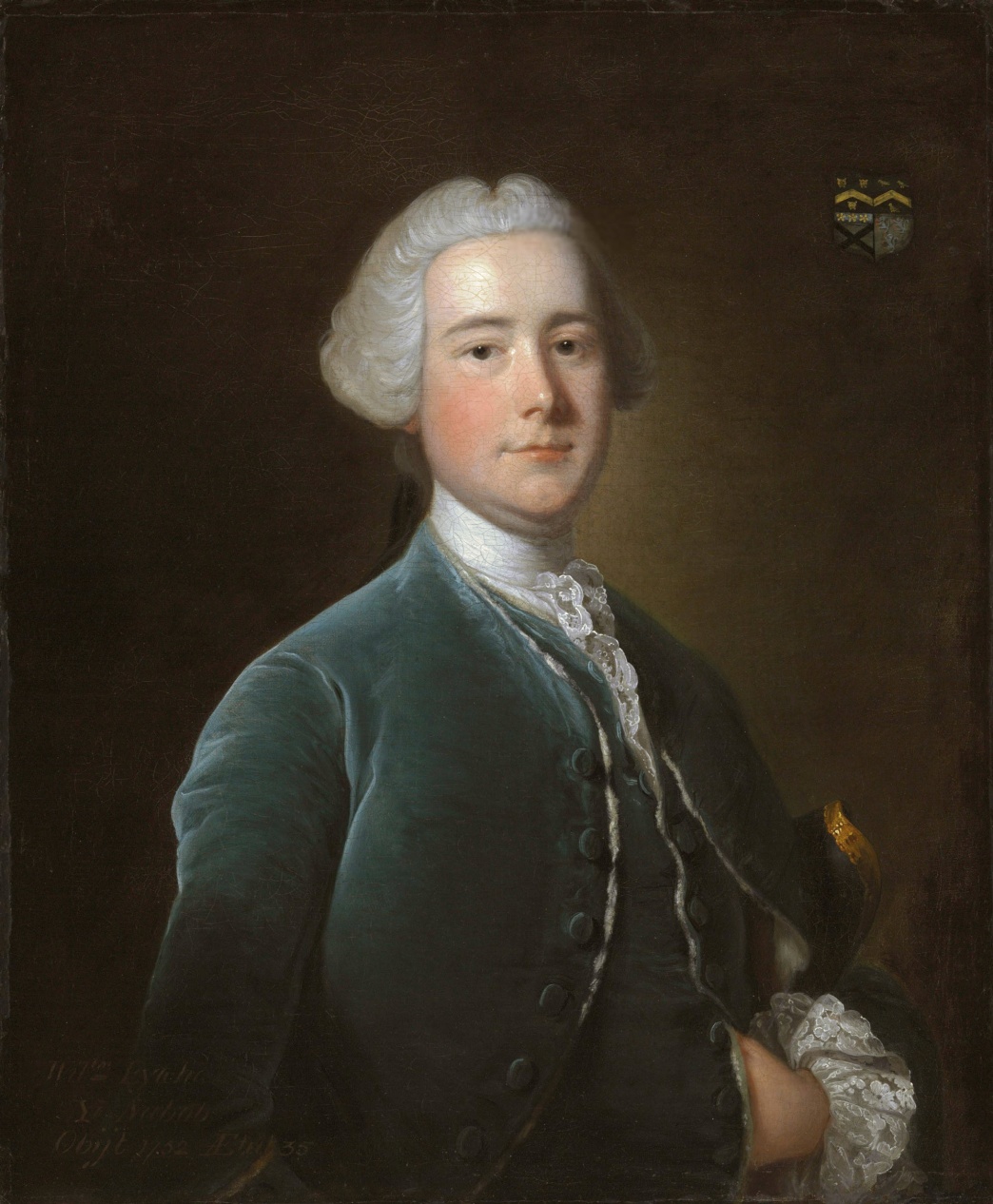 Thomas Hudson
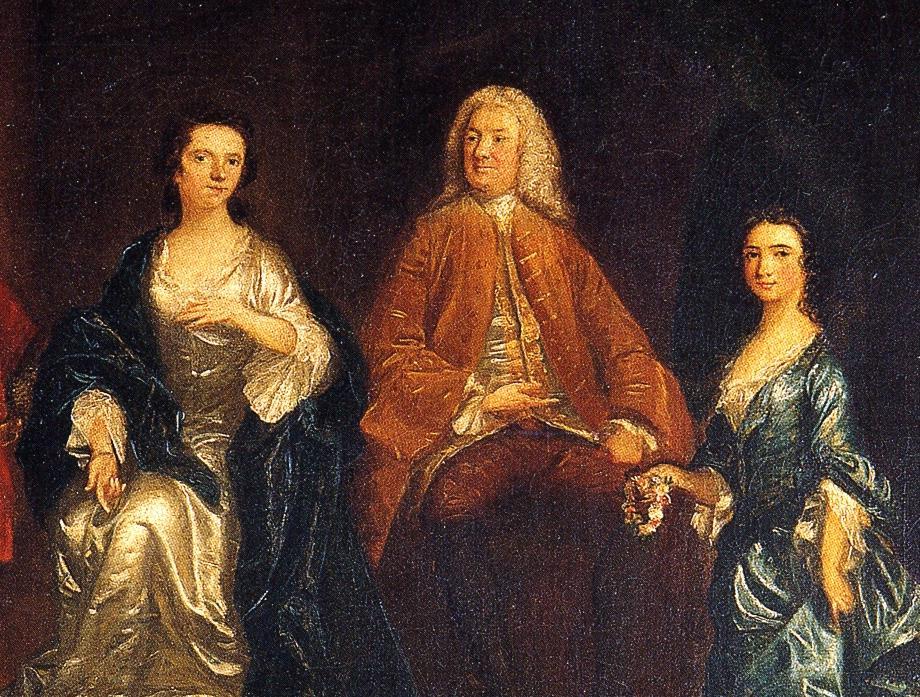 The Eliot Family
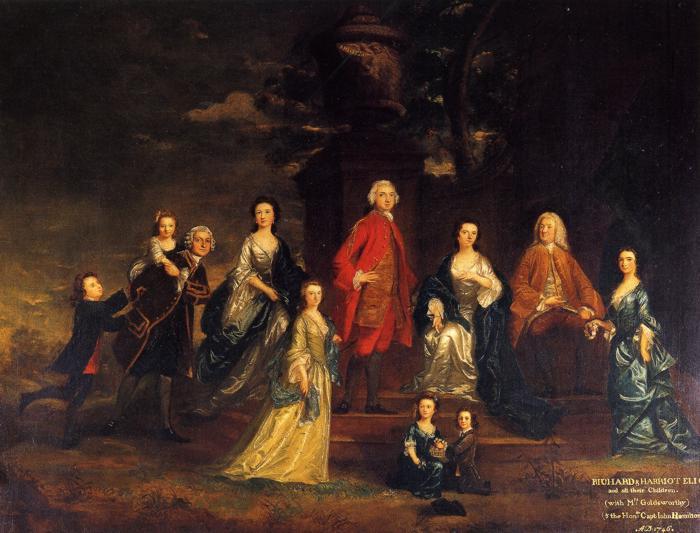 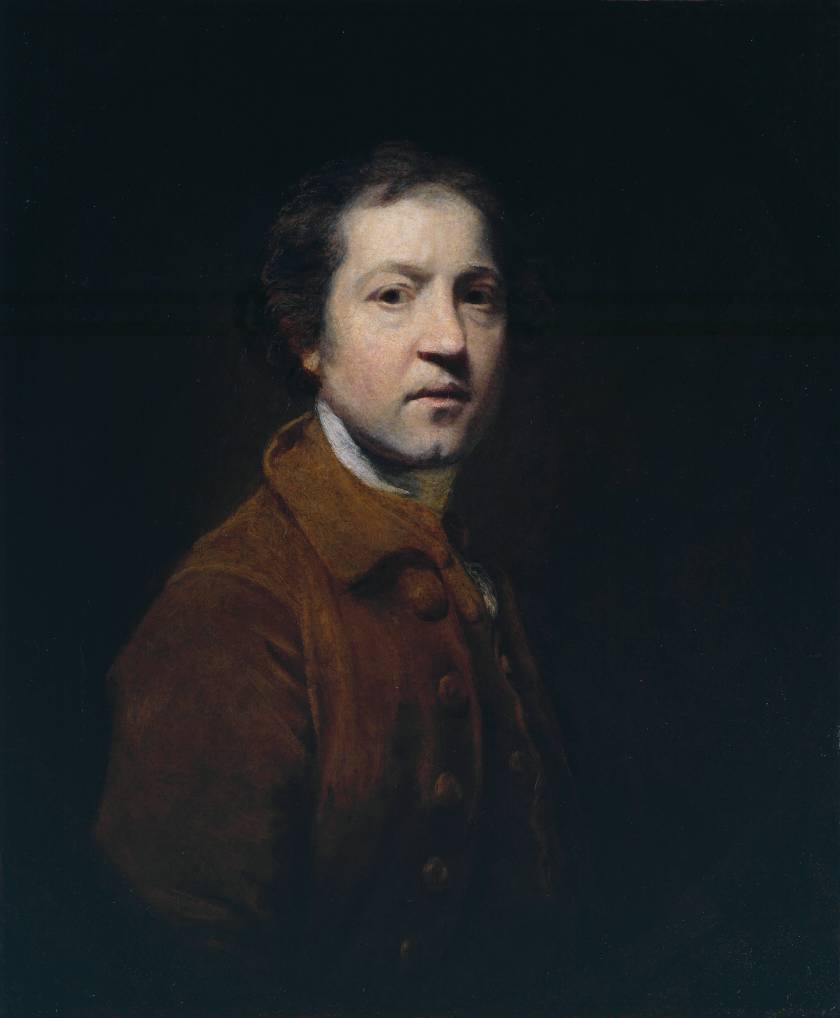 Sir Joshua Reynolds, Self-Portrait when Young (1752)
Reynolds's works (1755-1769)
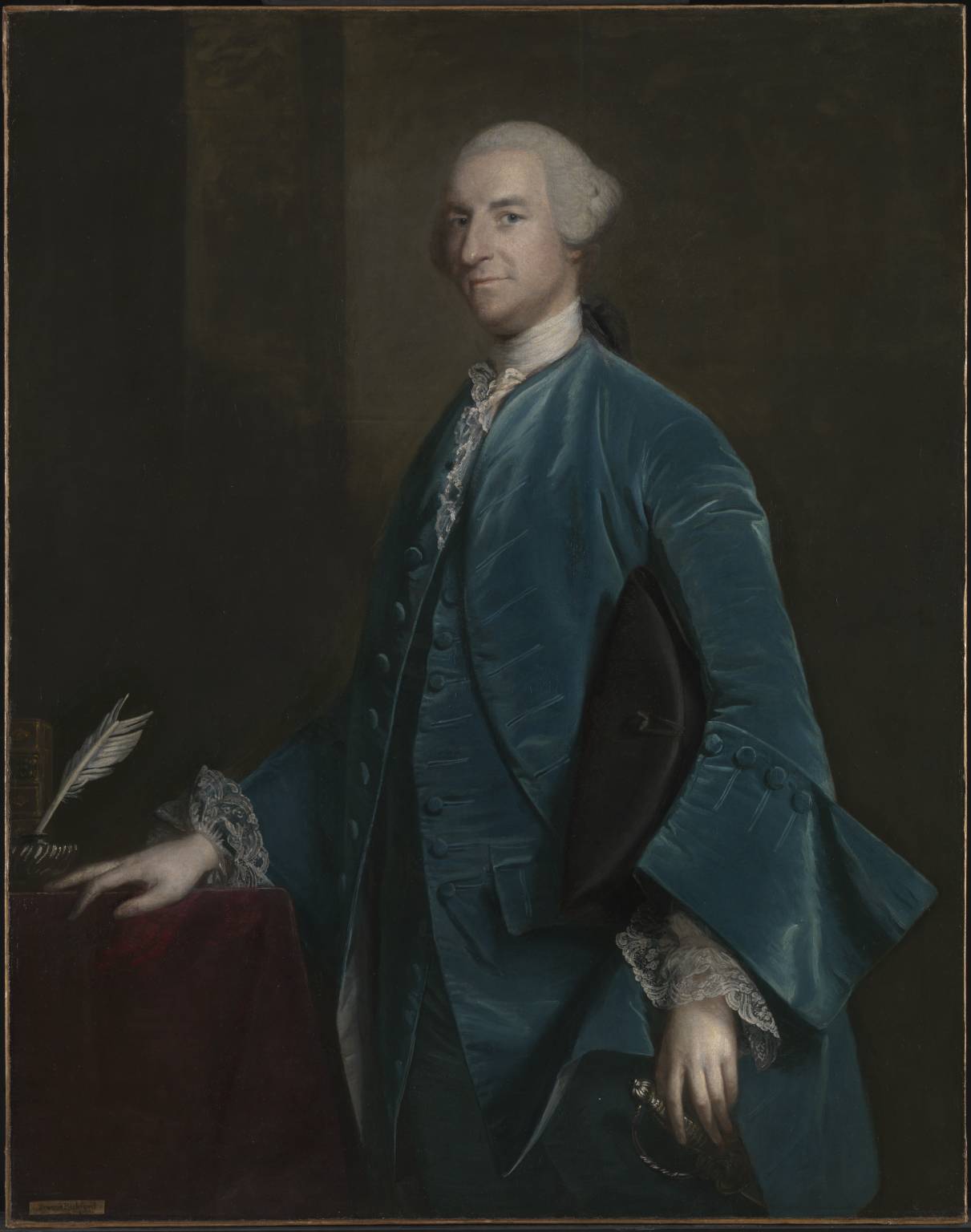 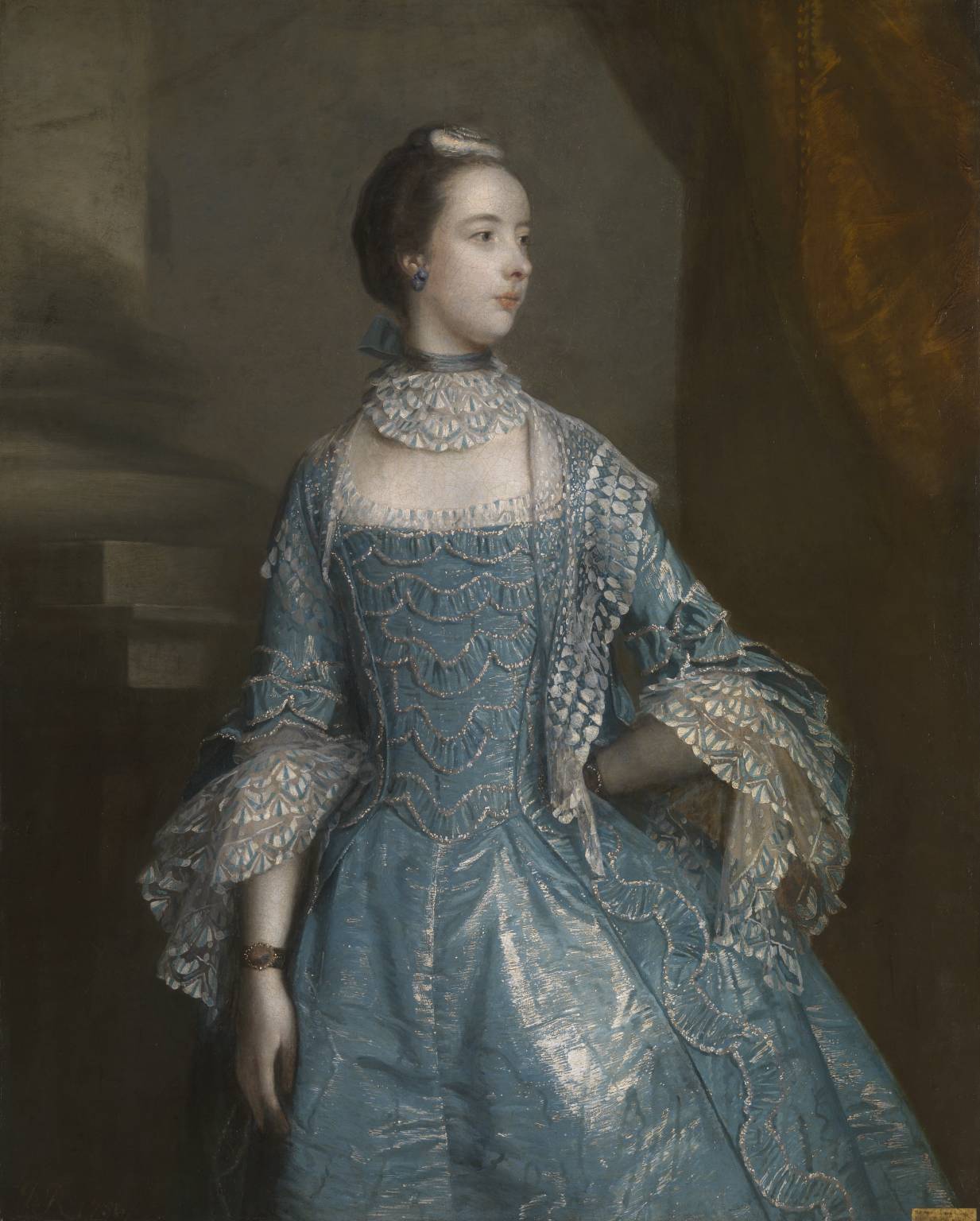 Suzanna Beckford (1756)
Francis Beckford (1755)
Reynolds's works (1755-1769)
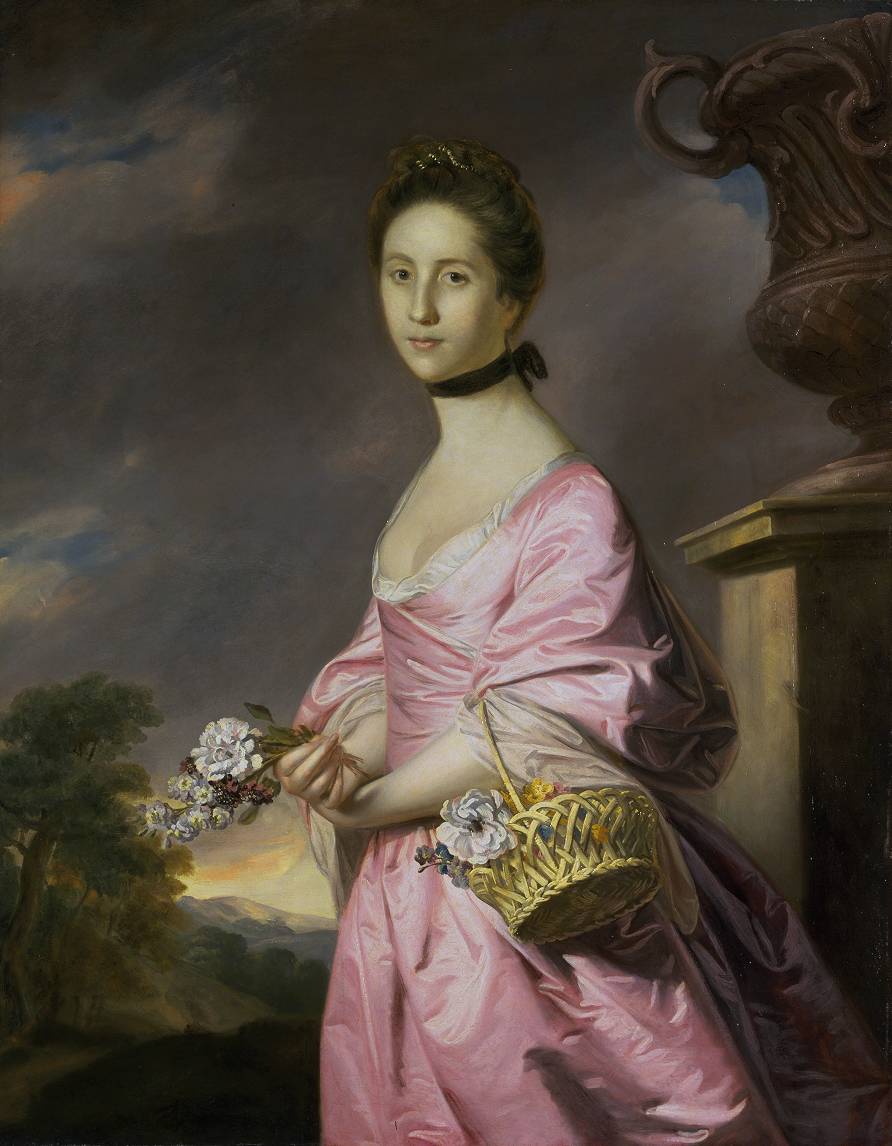 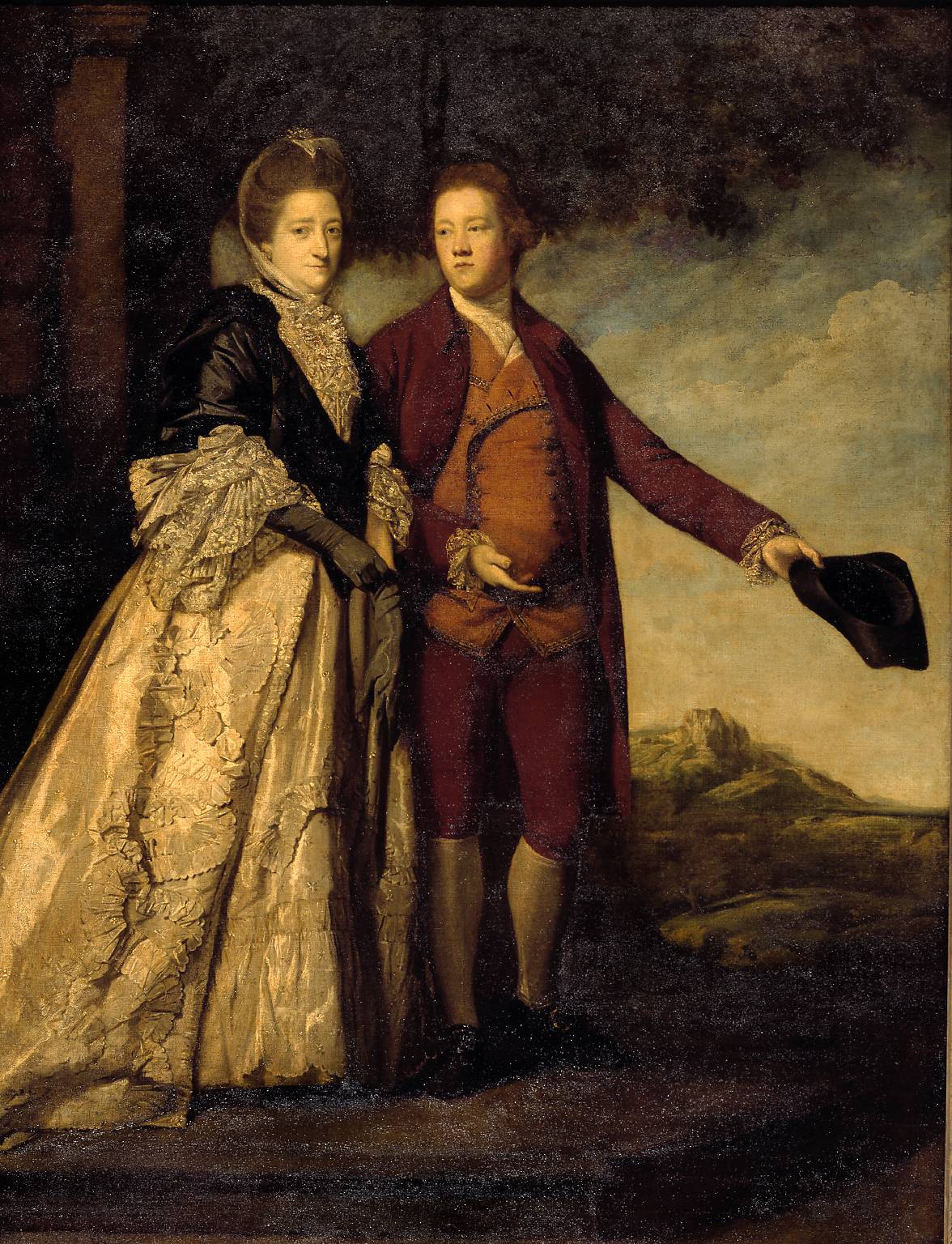 Sir Watkin Williams-Wynn and his Mother (1768)
Lady Anstruther (1761)
Reynolds's works (1755-1769)
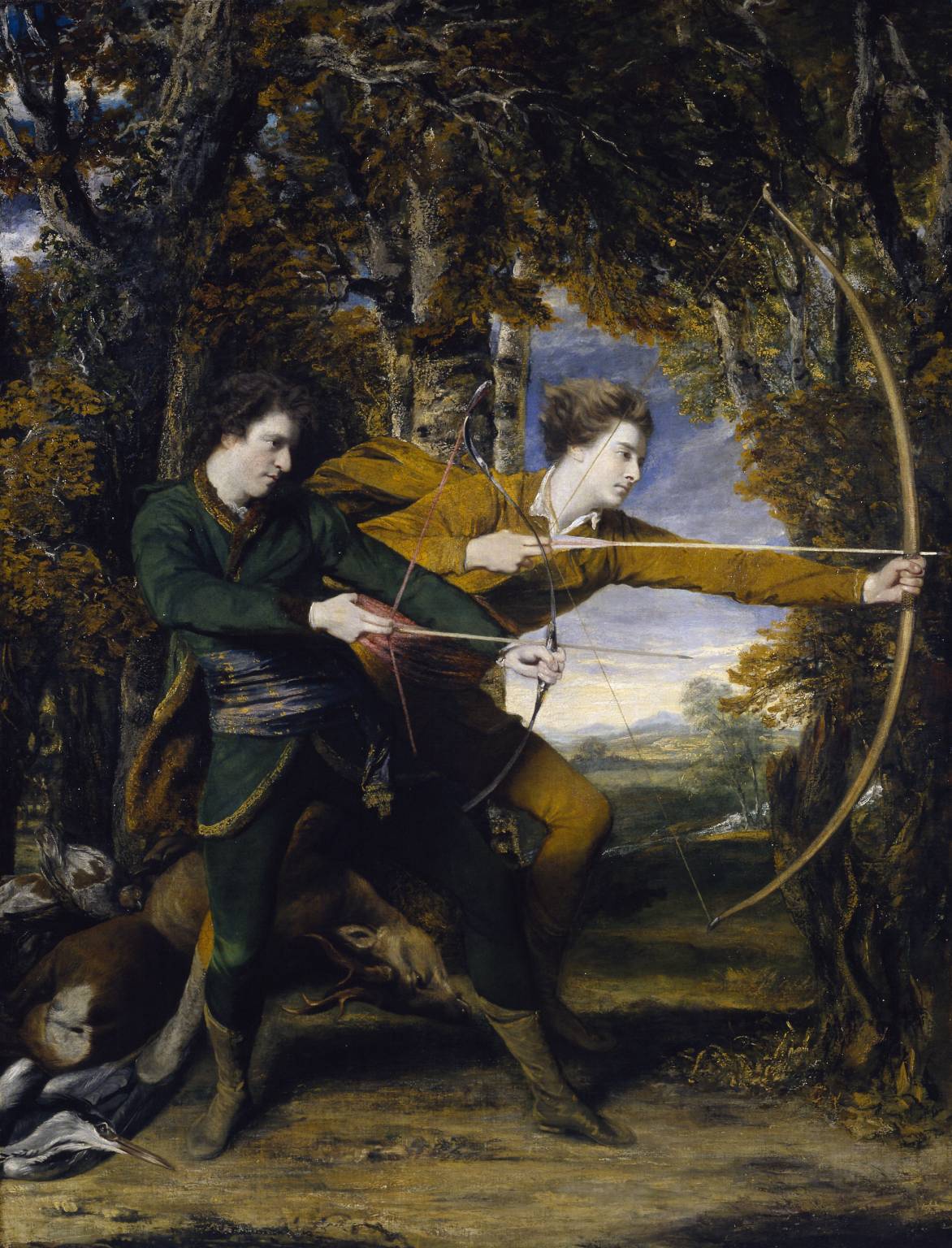 The Archers (1769)
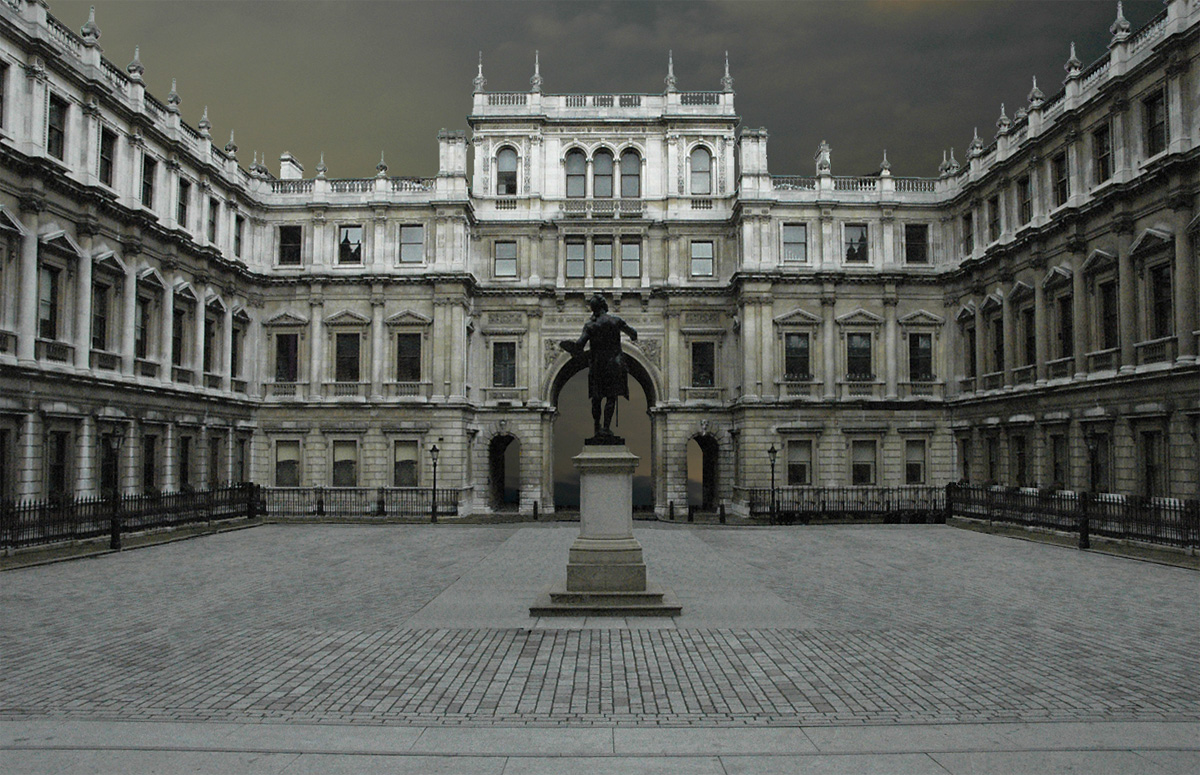 The Royal Academy (founded in 1768)
Reynolds's works (1773-1777)
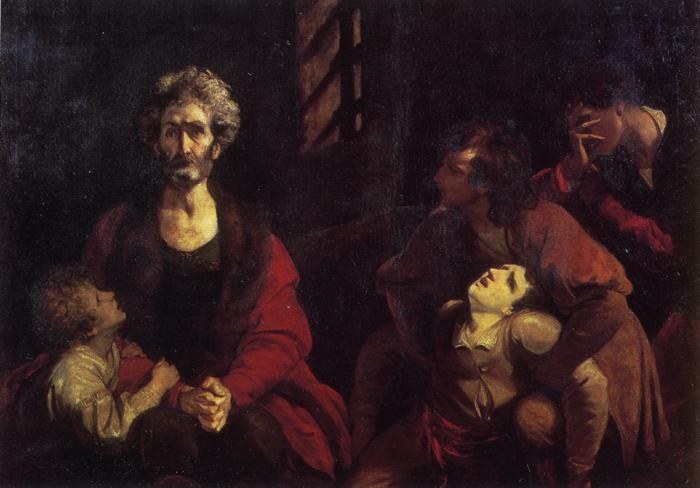 Ugolino and his children (1773)
Reynolds's works (1773-1777)
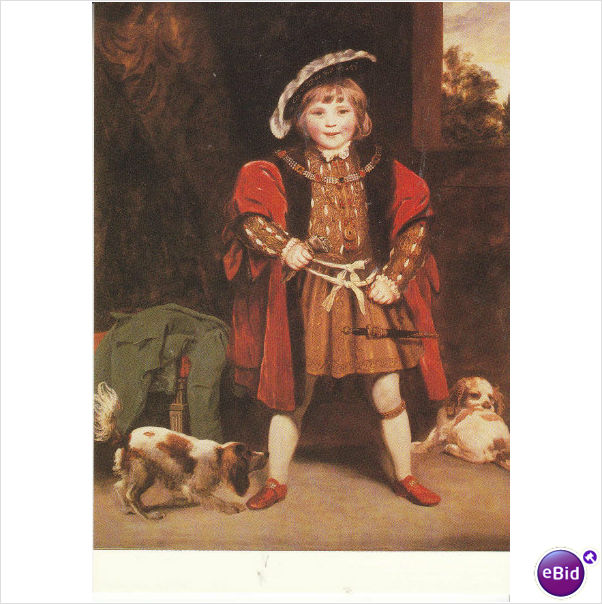 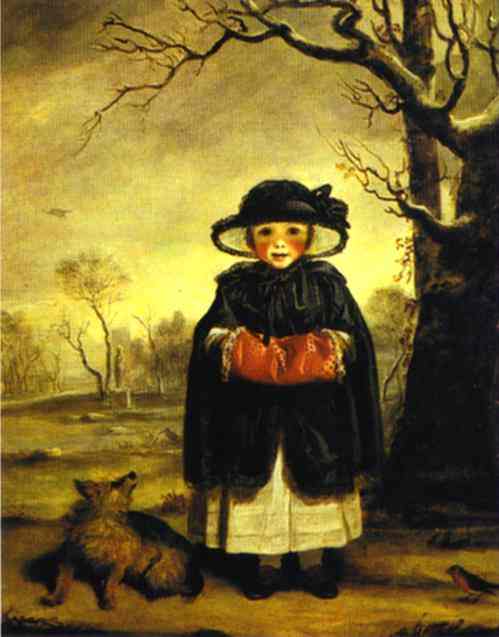 Master Crewe as Henry VIII (1775-76)
Lady Caroline Scott as Winter (1777)
Reynolds's works (1773-1777)
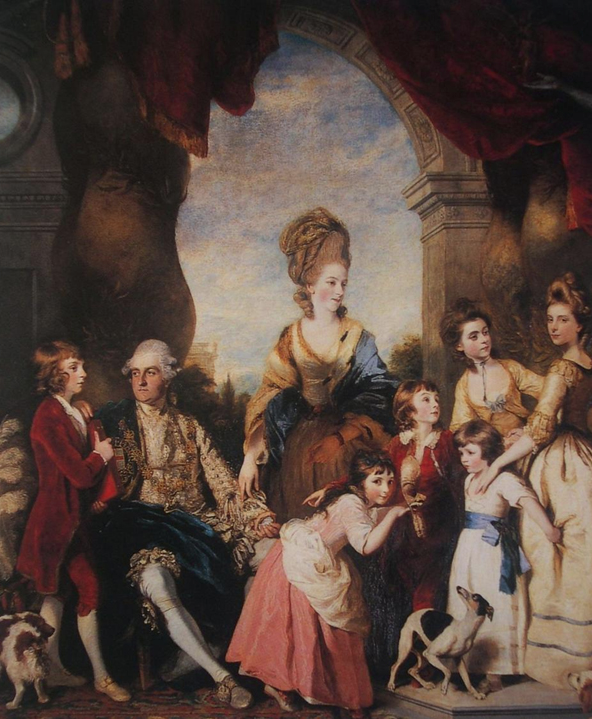 The Family of the Duke of Marlborough (1777)
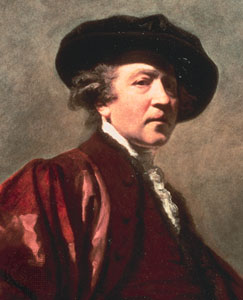 Sir Joshua Reynolds